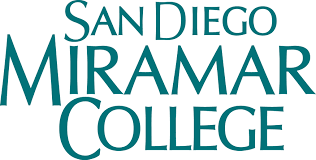 Title V HSI Award
Overview
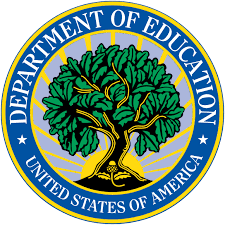 Basics
Miramar’s first HSI grant.
~$2.8M over 5 years
Year 1: ~$583K; Year 2: ~$593K; Year 3: ~$568K; Year 4: ~$538K; Year 5: ~$498K
No indirect & no matching
$2,799,955
Focus: Improve STEM Student Outcomes
Uses a student journey framework: connection, entry, progress, completion with outcomes measures for Hispanic & low-income students.
Alignment with Guided Pathways Efforts
Clarify the path for students, help them enter and stay, and ensure their learning in STEM.
Key Roles & Strategies
Miramar’s first HSI grant.
Bridge-to-College Lead
Research/Internship Lead
Coordinates with Outreach Dept. to implement STEM-specific activities.
Coordinates research opportunities within the college and with external partners. Supports research/internship faculty involved in implementation.
Peer-Led Team Learning 
Leaders
STEM Counselor
Provides critical STEM pathway counseling and works closely with the bridge-to-college lead.
Up to 20 PLTL leaders will provide cohort leadership, tutoring, and peer-to-peer mentoring in core gateway courses annually.
Faculty Mentors
STEM Teaching & Learning 
Lead
Up to 20 faculty to mentor Hispanic STEM students annually.
Coordinates of all professional development activities for STEM faculty.
Next Major Steps
Interim Project Director
The grant calls for a project director. Until that person is hired, we’ll have an interim director. In addition, the Title V HSI STEM steering workgroup will serve as a problem-solving, collaboration, and support body.
Fall planning to begin some 
spring implementation
Avoid any red flags with the US Dept of Ed. When institutions don’t spend, it’s a sign they’re not implementing.
Note: Fully elaborated strategies, budget, and outcomes measures will be housed in the Title V Share Point for Miramar personnel access.
Questions?
Note:
Dr. Al Solano, who coached Miramar to create momentum in the guided pathways work wrote the Title V grant. He’s providing coaching assistance gratis to help us start the grant on the right foot.